VOWELS
Diphthongs
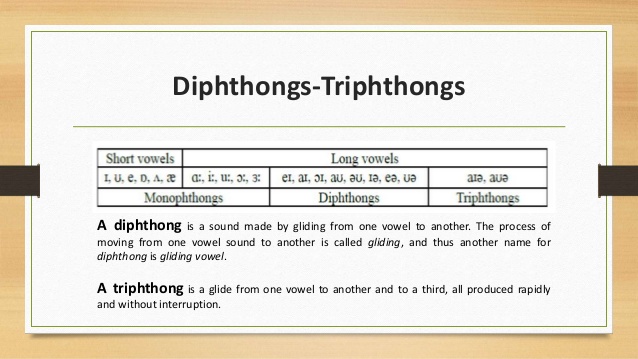 What is a Diphthong?
Diphthongs start at one vowel-position and move towards another. 
The word di-phthong is from Greek: it means "two vowels". 
There is a glide or movement of the tongue from one vowel position to the other.
a sound formed by the combination of two vowels in a single syllable, in which the sound begins as one vowel and moves towards another (as in coin, loud, and side ).
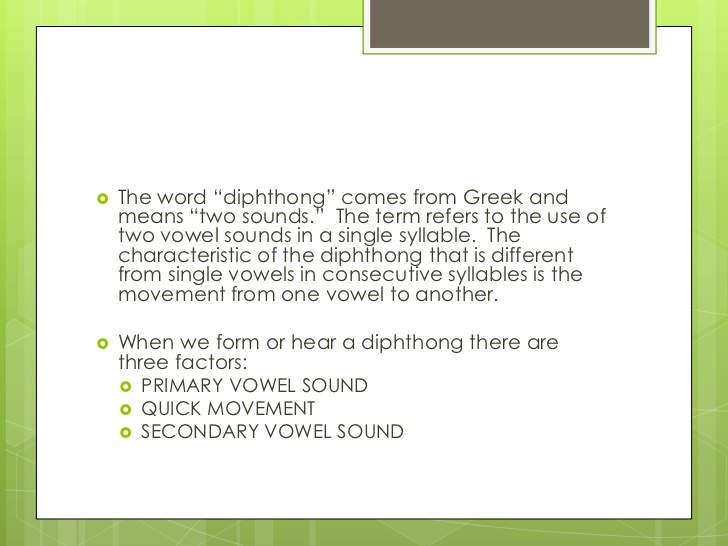 Diphthongs
Diphthongs are EIGHT in number.
They are divided into two categories.
Centering Diphthongs
Three
Closing / Rising Diphthongs
Five
Closing / Rising to /i/
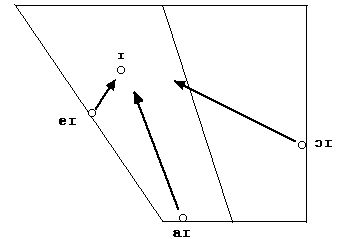 Closing / Rising to /u/
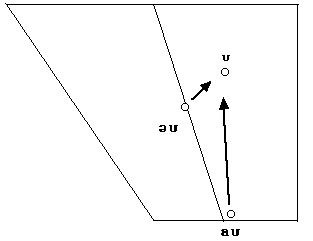 Centering
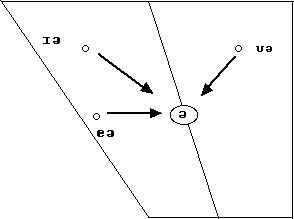 Diphthongs
/ei/ - play, neigh
/ai/ - buy, shy		
/ɔi/- boy, toy
/əu/ - no, show
/au/ - now, cow
/iə/ - near, fear
/eə/ - hare, pair		
/uə/ - tour, poor
Closing to /i/
Closing to /u/
Centering
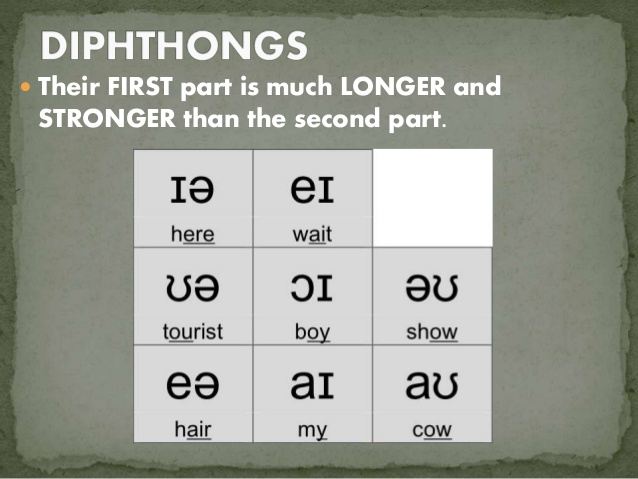 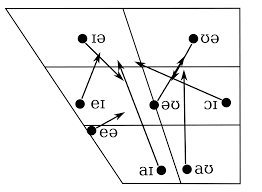 Triphthongs
In phonetics, a triphthong (from Greek, "triphthongos", literally "with three sounds," or "with three tones") is a monosyllabic vowel combination involving a quick but smooth movement of the articulator from one vowel quality to another that passes over a third.
Note: No triphthong in RP (Received Pronunciation) / British Standard English. In NAE (North American English) there are a few.
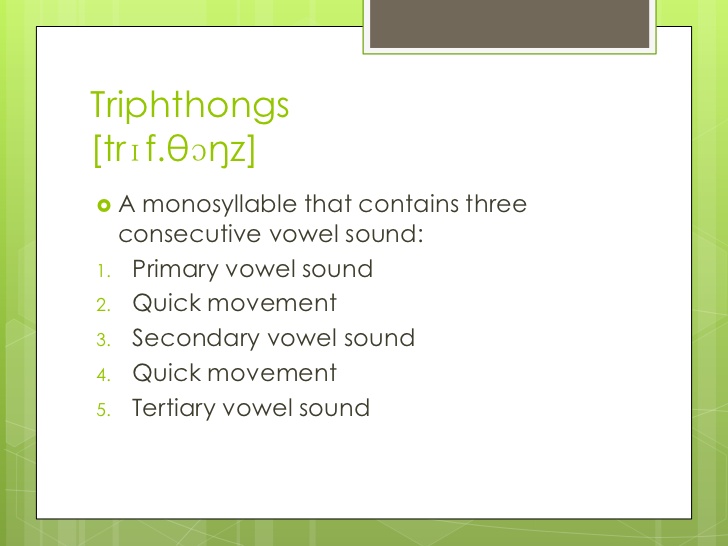 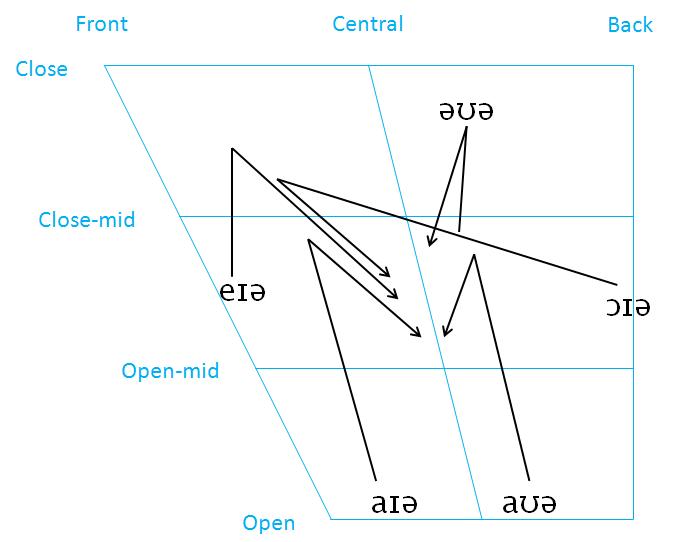 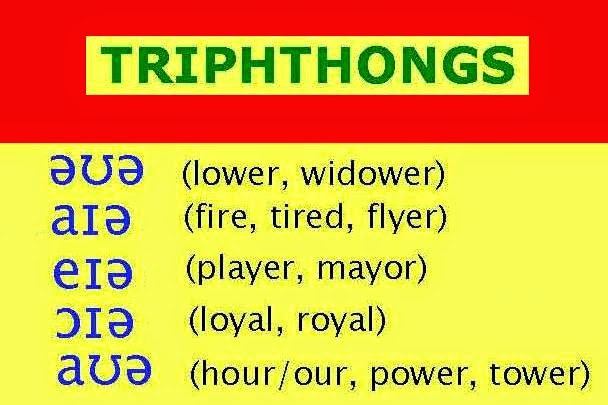